The Atlantic Philanthropies are dedicated to bringing about lasting changes in the lives of disadvantaged and vulnerable people.
Stacey Easterling
Programme Executive
The Atlantic Philanthropies, Inc
Founded 1982 by Charles Feeney (Duty Free Shops)
Assets $1.8 billion 
$450 million in grants made:
Ageing, Children & Youth, Human Rights
Limited life foundation—Atlantic closing doors in 2018
10/29/2013
Page 2
[Speaker Notes: Chuck Feeney was the co-founder of Duty Free Shoppers Group.  Had a strict policy on anonymity.  Grantees did not know who was funding them.  Chuck believed that nonprofit organisations should be recognized for its work, not the foundations that fund them.

In 1997, DFS sold to Louis Vuitton Moet Hennessy.  Public transaction—Atlantic became public.]
Atlantic’s Grantmaking in Ageing
Through our work in ageing, we seek to support programmes, organisations, and advocacy effort that enable older adults to be an integral part of society, living healthier, independent lives with dignity purpose and meaning. 
						Brian Hofland
Bermuda

Northern Ireland 

Republic of Ireland

United States
10/29/2013
Page 3
Atlantic’s US Ageing Programme
Targeting Vulnerable Elders
Women
Low-Income
Elders of Colour
LGBT 

Approach:  Advocacy (with and on behalf of)
10/29/2013
Page 4
Grants: LGBT Elders
Capacity Building
Business Planning
Implementation
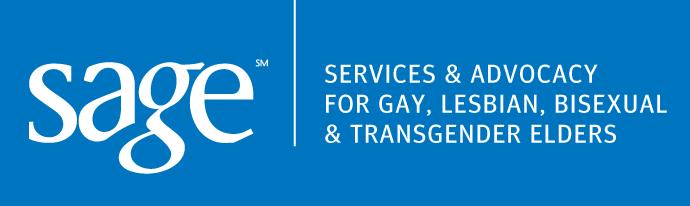 10/29/2013
Page 5
Grants: Diverse Elders
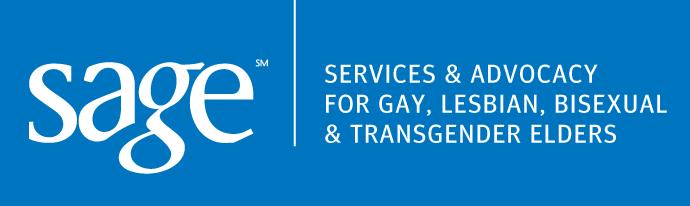 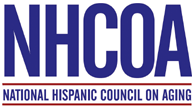 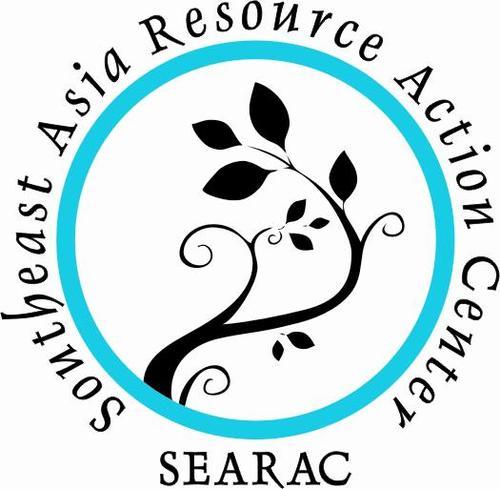 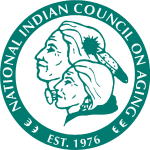 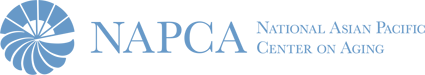 10/29/2013
Page 6
[Speaker Notes: Capacity Building
Leadership development
Convening
Advocacy]
Why DEC matters…
Amplifies the voice of older adults
Brings attention to needs of diverse elders
Space to talk about disparities
Source of recommendations for action to decisionmakers (e.g. ACA, Diabetes, Social Security, etc.)
10/29/2013
Page 7
Why Should Funders Care?
Because I said so (isn’t that enough??)
Demographics (Silver Tsunami is here!)
Social Determinants of Health 
Economic Security/Poverty
10/29/2013
Page 8
www.atlanticphilanthropies.org
Stacey Easterling
s.easterling@atlanticphilanthropies.org